Introduction
Data
Methodology
Results
Conclusion
Market Microstructure in the Big-data Era: Improving High-frequency Price Prediction via Machine Learning
Agostino Capponi1, Shihao Yu1

1 Columbia University, IEOR

May 19, 2023
Bloomberg-Columbia Machine Learning in Finance Workshop 2023
1/27
Introduction
Data
Methodology
Results
Conclusion
Outline
Introduction
Data Methodology Results Conclusion
2/27
Introduction
Data
Methodology
Results
Conclusion
Outline
Introduction
Data Methodology Results Conclusion
3/27
Introduction
Data
Methodology
Results
Conclusion
Microstructure in the machine age
▶ Big data in the US equities market
▶ Extremely fast: algorithmic and high-frequency trading; 20% of trades arrive in < 1ms clusters (Menkveld, 2018)
▶ A highly fragmented market: 16 public exchanges, internalization, dark pools
▶ Voluminous trading data: level-3 order book messages

▶ The information set of market participants has greatly expanded
▶ Market data is crucial, for market makers, arbitrageurs & buy-side
4/27
Introduction
Data
Methodology
Results
Conclusion
Market data policy debate
▶ Two-tiered market data for U.S. equities:
▶ Consolidated (SIP) feeds: slow, top-of-book quotes, SEC-mandated, relatively cheap, used by unsophisticated traders
▶ Direct feeds: fast, depth-of-book quotes, sold by exchanges, expensive, used by sophisticated traders such as high-frequency traders
▶ Fair? Policy debates
▶ U.S.: NMS 1.0 (top-of-book in the SIP) ⇒ NMS 2.0 (five-level depth in the SIP)
▶ Europe: Consolidated feed in the making: What to include? Top-of-book? Depth-of-book?
▶ Economic questions:
▶ Which exchange contributes the most to price discovery?
▶ Which part of the data feed contributes the most to price discovery? (Top? Within the five best levels? Full depth?)
5/27
Introduction
Data
Methodology
Results
Conclusion
Contributions
▶ Empirical microstructure literature 1
▶ Limited set of variables/features
▶ Ex-ante specification of price impact function
▶ In-sample, ex-post attribution of information shares
▶ Quantitative finance literature 2
▶ State-of-the-art machine learning models
▶ Economics is not clear

▶ The goal of our paper: bridge the above two strands of literature
1Hasbrouck (1995) and Brogaard, Hendershott, and Riordan (2019)
2Kercheval and Zhang (2015), Tsantekidis et al. (2017), Ntakaris et al. (2019), Sirignano (2019), Zhang, Zohren, and Roberts (2019), and Wu et al. (2022)
6/27
Introduction
Data
Methodology
Results
Conclusion
Outline
Introduction
Data
Methodology
Results Conclusion
7/27
Introduction
Data
Methodology
Results
Conclusion
Data
▶ “Direct feeds” from public exchanges
▶ Level 3 order-book messages: all add (new limit orders), cancel/modification of existing orders, and trade messages
▶ Timestamped to microsecond precision

▶ 30 constituent stocks of the Dow Jones Index (DJI). 54 trading days spanning from the year of 2017 to 2021.
▶ For each exchange, we build the entire order book based on the direct feed messages
8/27
Introduction
Data
Methodology
Results
Conclusion
Limit order book (LOB) market
▶ Most liquid markets use limit order books (LOBs) for trading
▶ A limit order book is essentially a collection of unexecuted quotes
▶ Each quote specifies the price and quantity the trader is willing to trade
▶ New quotes can be continuously added and existing quotes can be canceled, modified, or executed against incoming marketable orders
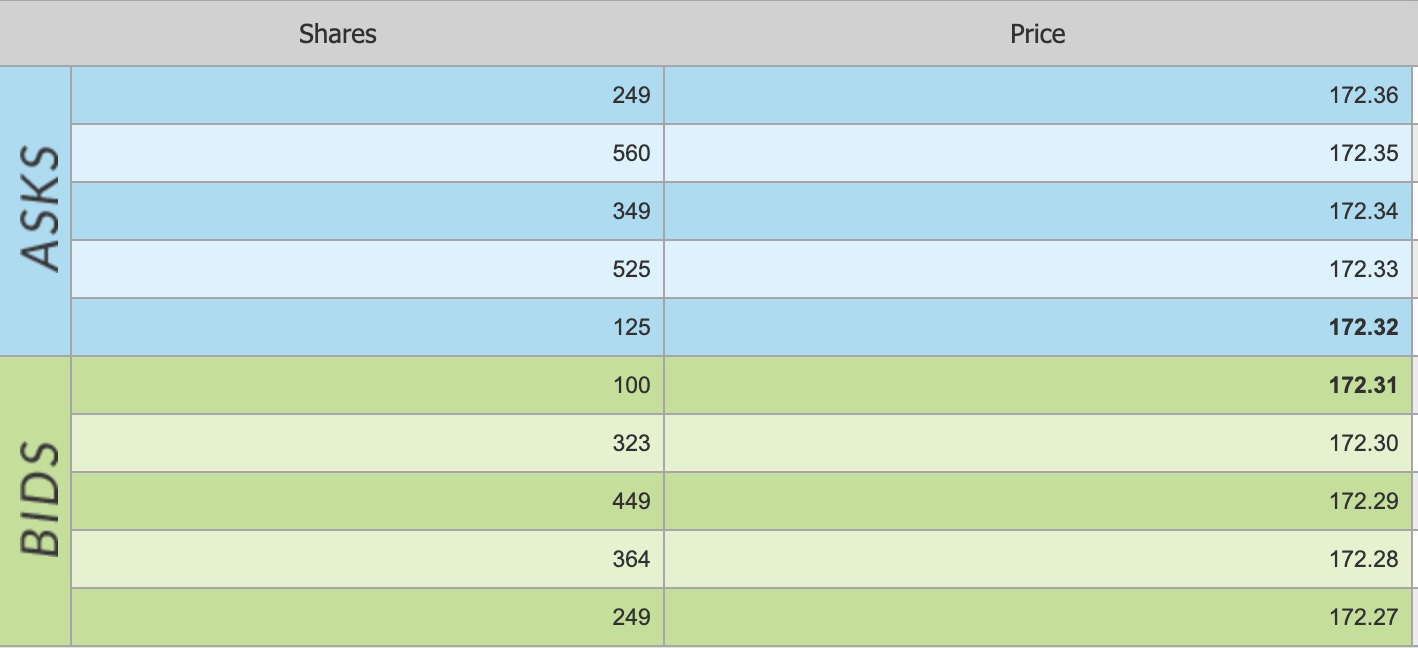 9/27
Introduction	Data	Methodology	Results

LOB data types
▶ Level-I: the best bid/ask prices and volumes,
▶ Level-II: price and aggregated volume across a certain number of price levels
▶ Level-III: non-aggregated orders placed by market participants
Figure 1: LOB data types. Source: Wu et al. (2022)
Conclusion
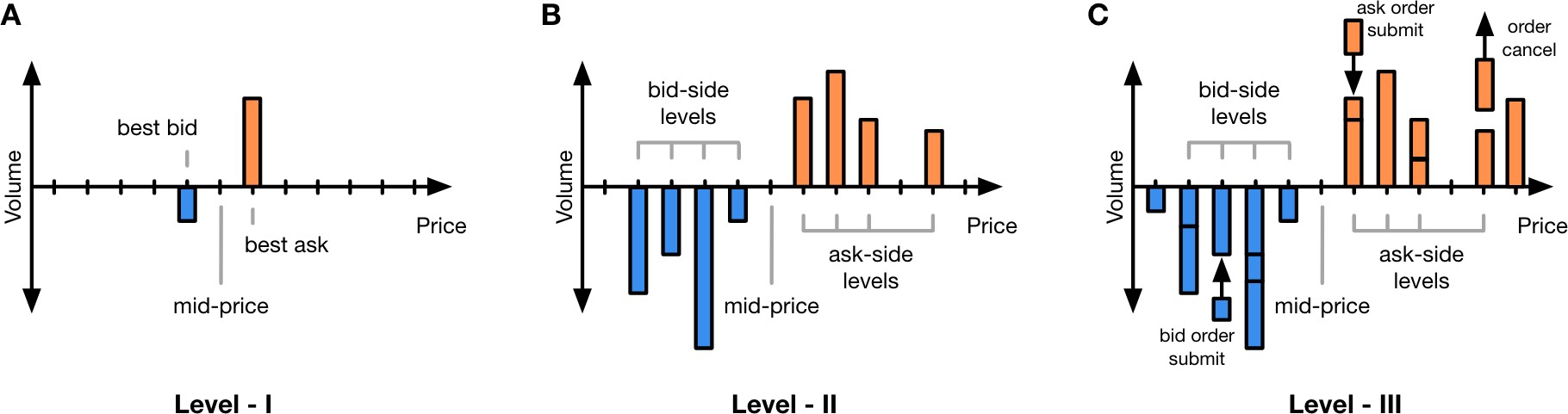 10/27
Introduction	Data

Direct feeds
▶ “Direct feeds” examples
(a) Add message
Methodology
Results
Conclusion
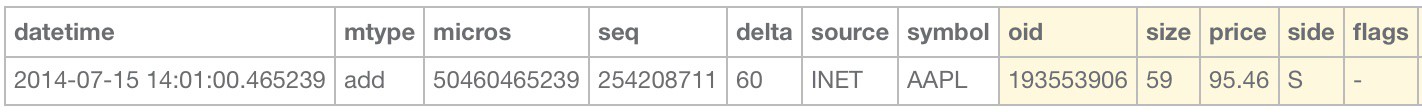 (b) Cancel/modification message
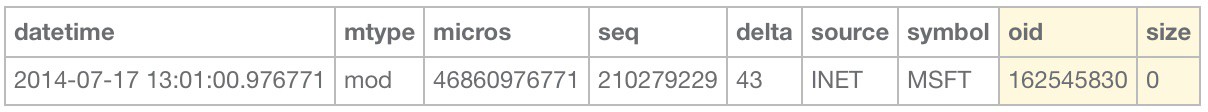 (c) Trade message
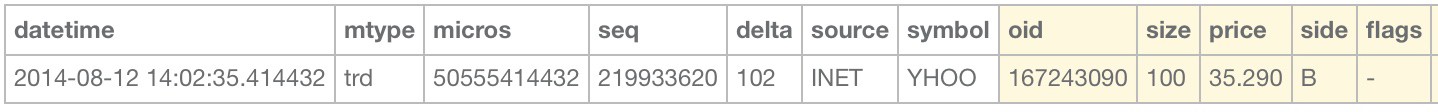 Figure 2: Direct feeds
11/27
Introduction
Data
Methodology
Results
Conclusion
Outline
Introduction

Data
Methodology
Results

Conclusion
12/27
Introduction	Data	Methodology	Results

LOB actions
▶ LOB is constantly changing due to add, modifications, and executions
▶ New quotes can be continuously added, and existing quotes can be canceled, modified, or executed against incoming marketable orders
▶ At different price levels
Figure 3: LOB actions. Source: Wu et al. (2022)
Conclusion
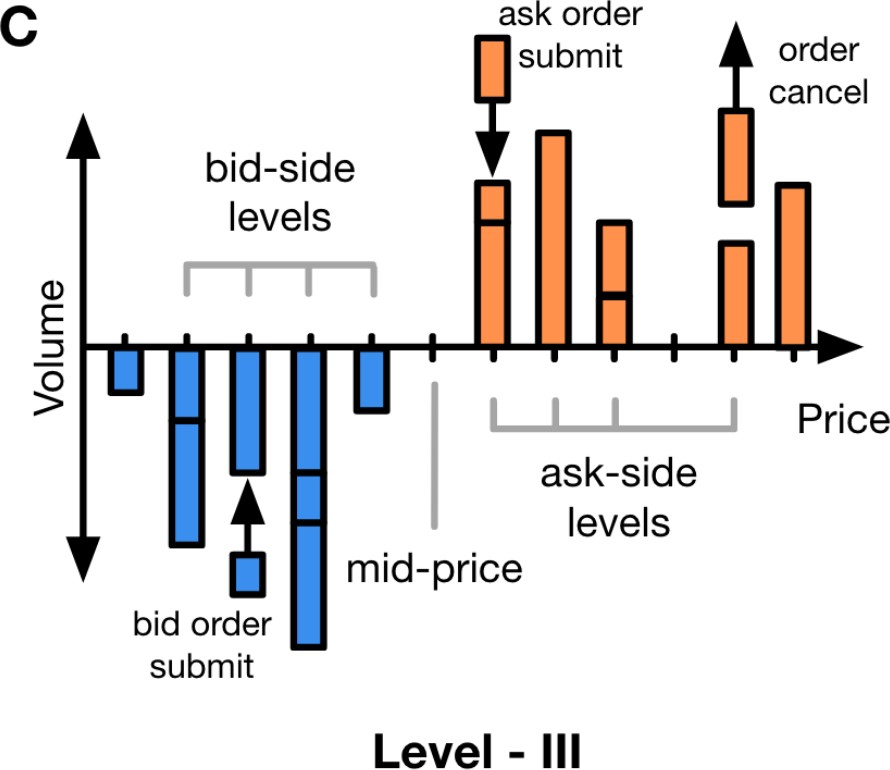 13/27
Introduction
Data
Methodology
Results
Conclusion
Feature engineering
▶ LOB actions and their lagged values, from each exchange
▶ Trade-BBO-Changing: Executions moving BBO
▶ Trade-NonBBO-Changing: Execution not moving BBO
▶ Add-BBO-Improving: Add orders improving BBO
▶ Cancel-BBO-Worsening: Cancel orders worsening BBO
▶ Add-at-BBO: Add orders adding depth at the current BBO
▶ Cancel-at-BBO: Cancel orders removing depth at the current BBO
▶ Add-<=5lvlBBO: Add orders adding depth <= 5 levels from BBO
▶ Cancel-<=5lvlBBO: Cancel orders removing depth <= 5 levels from BBO
▶ Add->5lvl-BBO: Add orders adding depth > 5 levels from BBO
▶ Cancel->5lvl-BBO: Cancel orders removing depth > 5 levels from BBO

▶ Midquote changes, and their lagged values, from each exchange
14/27
Introduction
Data
Methodology
Results
Conclusion
Target and performance evaluation
▶ Target
▶ Short-term NBBO change (e.g. in the next 5 events)
▶ Clock runs in event time
▶ Performance evaluation
▶ Mean squared error (MSE)
▶ R2
15/27
Introduction
Data
Methodology
Results
Conclusion
Machine learning models
▶ Simple linear model (OLS)
▶ Linear models with penalties
▶ Elastic net penalties
▶ Tree-based models
▶ Random forests (RF)
▶ Boosted regression trees (BRT)
16/27
Introduction
Data
Methodology
Results
Conclusion
Linear model with penalties
▶ Too many features might lead to overfitting
▶ One solution is to add penalties to the loss function
▶ Elastic net penalties: penalize + shrink
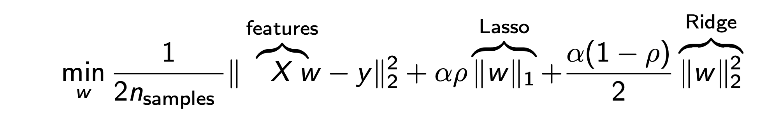 (1)
▶ Solves overfitting but is still linear.
17/27
Introduction
Data
Methodology
Results
Conclusion
Random forests and boosted regression trees
▶ Regression tree
Figure 4: Tree example. Source: Gu, Kelly, and Xiu (2020)
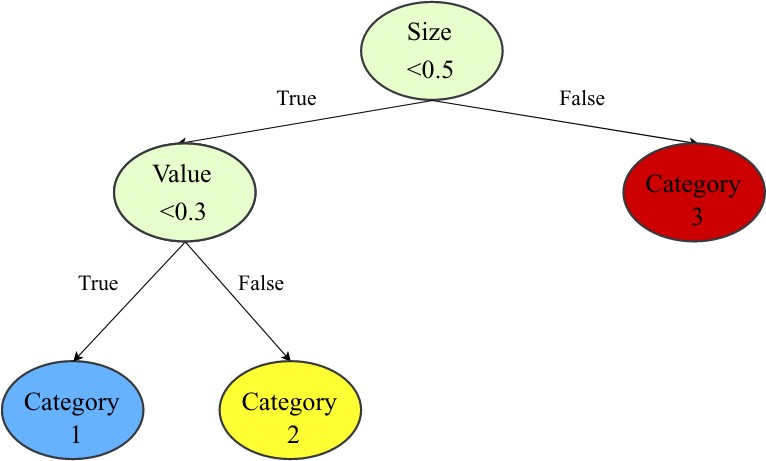 ▶ Tree splitting captures non-linearities and flexible interactions
▶ Both random forests and boosted regression trees are ensemble methods
18/27
Introduction
Data
Methodology
Results
Conclusion
Tranining, validation, and testing sample split
▶ We split each trading day into 13 half-an-hour intervals
▶ Training (system parameters fitting), validation (hyper/tuning parameters fitting), and testing based on inter-day rolling windows. For example,
▶ 09:30 - 10:00 today as training
▶ 09:30 - 10:00 tomorrow as validation
▶ 09:30 - 10:00 the day after as testing
▶ We follow the hyperparameters in Gu, Kelly, and Xiu (2020)
▶ Elastic-net: ρ = 0.5; α = (0.1, 0.01, 0.001, 0.0001)
▶ RF: Depth = (2, 4, 6); #Trees = 300; #Features in each split = (3, 5, 10)
▶ BRT: Depth = (1, 2); #Trees = (100, 1000); Learning rate = (0.01, 0.1)
19/27
Introduction
Data
Methodology
Results
Conclusion
Outline
Introduction
Data Methodology
Results
Conclusion
20/27
Introduction
Data
Methodology
Results
Conclusion
Prediction (MSE)

▶ Consider the five stocks: American Express (AXP), Boeing (BA), Caterpillar (CAT), Disney (DIS), and Goldman Sachs (GS).3
▶ BRT consistently outperforms linear models in terms of MSE

Table 1: MSE of different models. The bold font shows the smallest for each column/stock.
3In our paper, we include results for all 30 DJI tickers.
21/27
Introduction
Data
Methodology
Results
Conclusion
Prediction (R-squared)

▶ BRT consistently outperforms linear models in terms of r 2
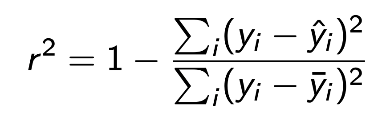 (2)
Table 2: MSE of different models. The bold font indicates the smallest for each column/stock.
22/27
Introduction
Data
Methodology
Results
Conclusion
Permutation importance
▶ To assess the importance of a feature or several features, permutate (randomly shuffle the ordering) them in the testing set
▶ Then compare the change in MSE or r 2 from the testing set
▶ Different from in-sample feature importance
▶ Agnostic to model choice
23/27
Introduction	Data	Methodology	Results

Permutation importance (exchange)
▶ Which exchange contributes the most to price discovery?
▶ Look at the r 2 drops when an exchange’s data feed is permutated
▶ Larger exchanges are more important. But the drop in r 2 is mild.
Conclusion
Table 3: r 2 of permutated testing samples. The first line shows the r 2 of the original sample. The second lines and so on report the r 2 changes when an exchange’s data feed is permutated. The bold font indicates the largest drop for each column/stock.
24/27
Introduction
Data
Methodology
Results
Conclusion
Permutation importance (data feeds)
▶ Which part of the data feed (e.g., beyond the best five levels, or within the best five levels) contributes the most to price discovery?
▶ Look at the r 2 drop when a different part of the data feeds is permutated
▶ Data feeds beyond the five best levels have limited information; within five levels much more important
Table 4: r 2 of permutated testing samples. The first line shows the r 2 of the original sample. The second lines and so on report the r 2 changes when part of the data feed is permutated.
25/27
Introduction
Data
Methodology
Results
Conclusion
Outline
Introduction
Data Methodology Results
Conclusion
26/27
Introduction
Data
Methodology
Results
Conclusion
Conclusion
▶ Machine learning models have consistently better prediction performance for LOB midquote changes than linear models
▶ From an economic perspective:
▶ Larger exchanges are more important. But the drop in r 2 is mild.
▶ Data feeds beyond the five best levels have limited information
▶ Future extensions:
▶ LOB events have time-series dynamics, e.g, autoregressive structure
▶ Suitable for time-aware machine learning models:
▶ Long short-term memory (LSTM),
▶ Transformers
27/27